Правильный завтрак -залог здоровья!
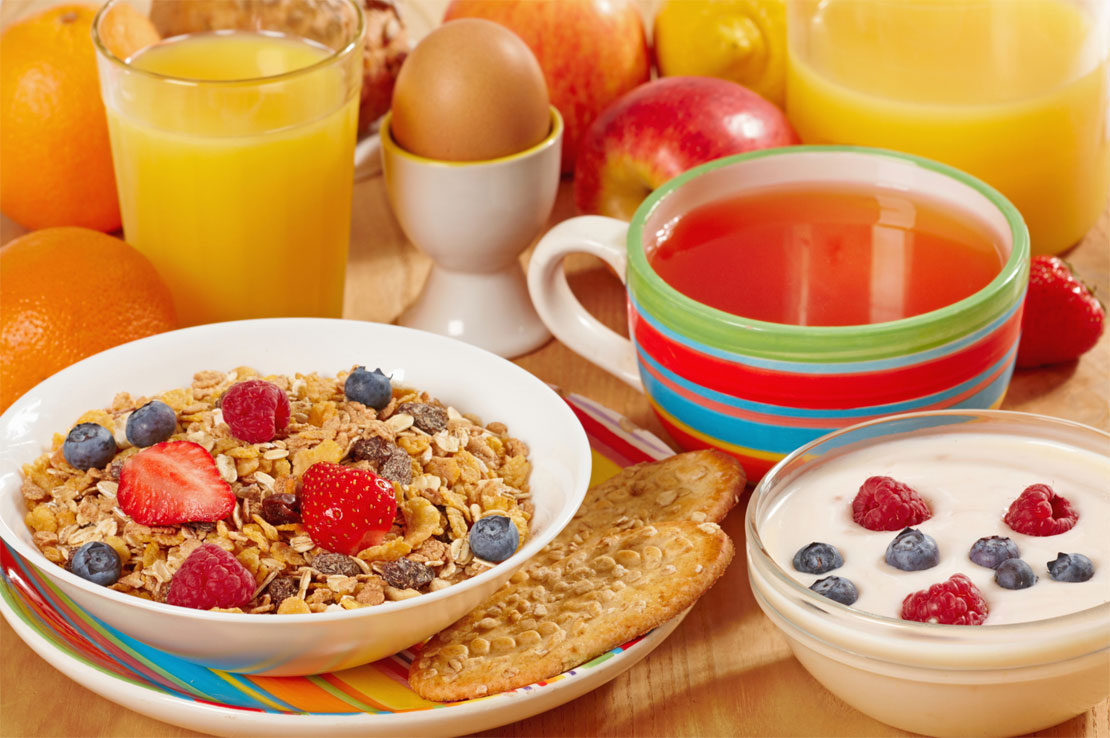 «Мы живём не для того, чтобы есть, а едим для  того, чтобы жить»       (Сократ)
Меню – подбор блюд для завтрака, обеда, ужина или праздничного стола
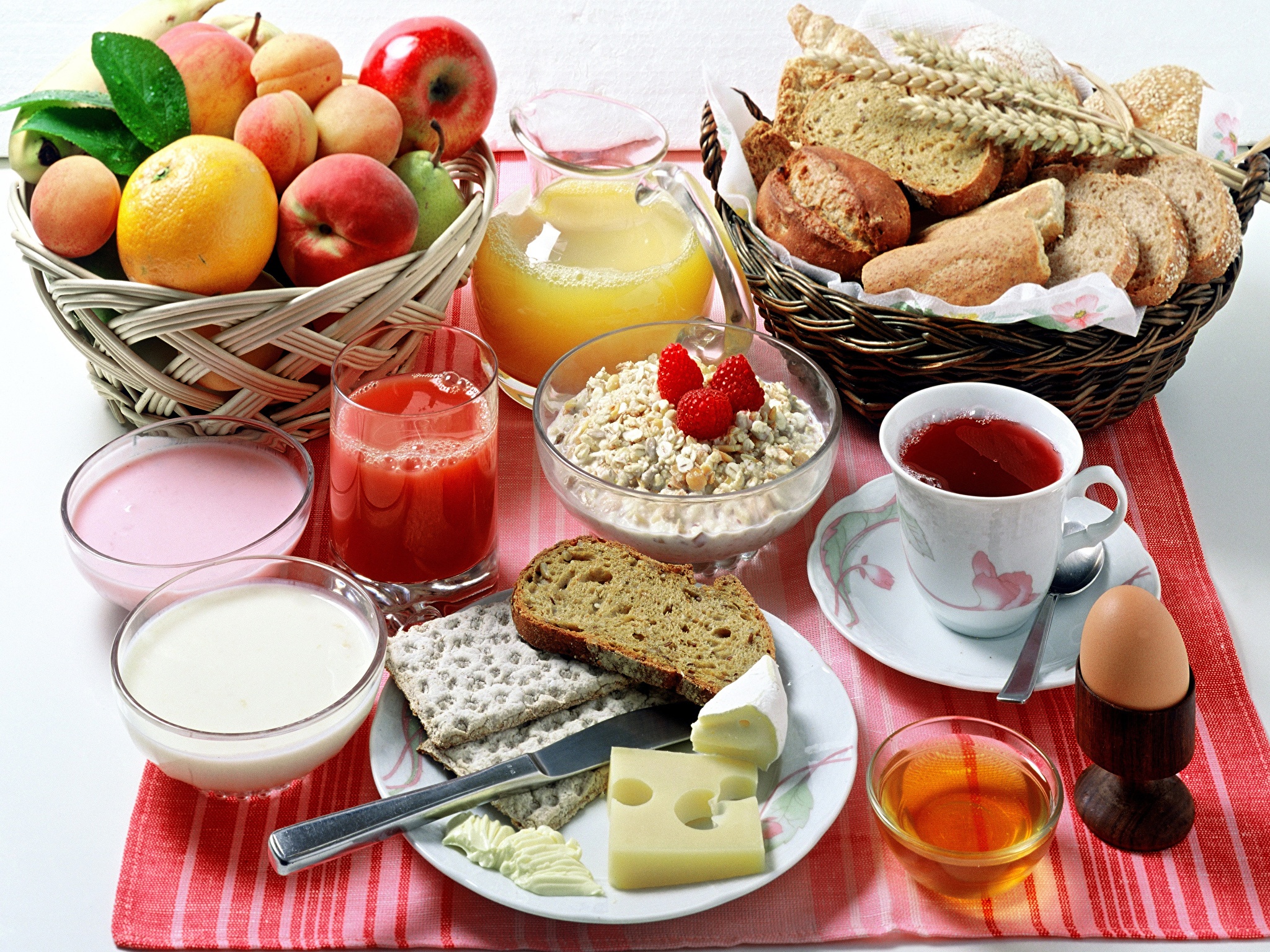 .
Меню для завтрака